Dagmara Wrocińska 
Klasa VIa
Sports in Poland
FOOTBOLL
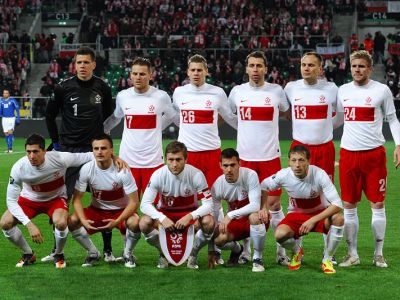 VOLLEYBALL
BASKETBALL
Handball
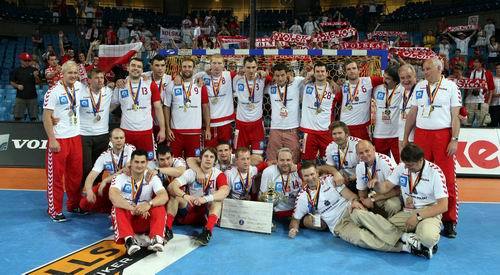 Hockey
RACING
CROSS-COUNTRY SKIING
SKI JUMPING